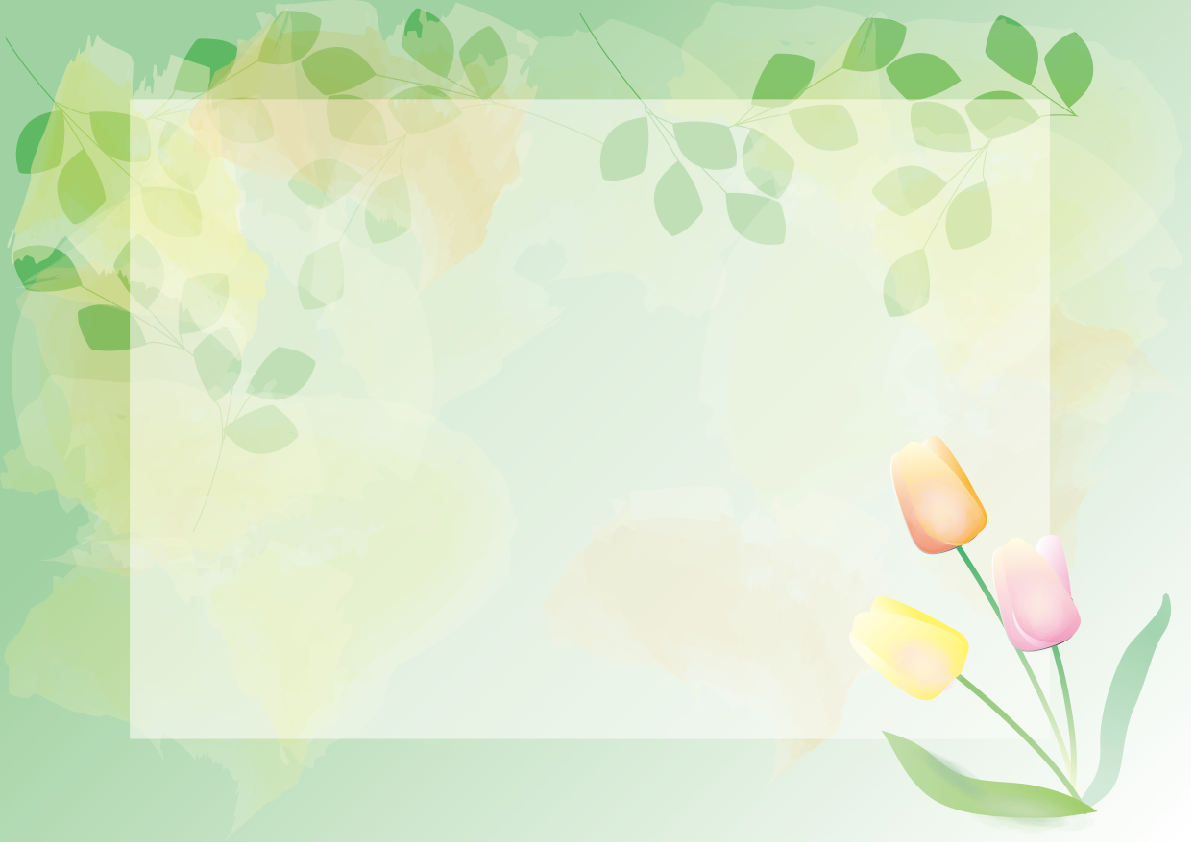 出張！
ボランティア総合案内所
～今から、ボランティアを始めたいあなたへ～
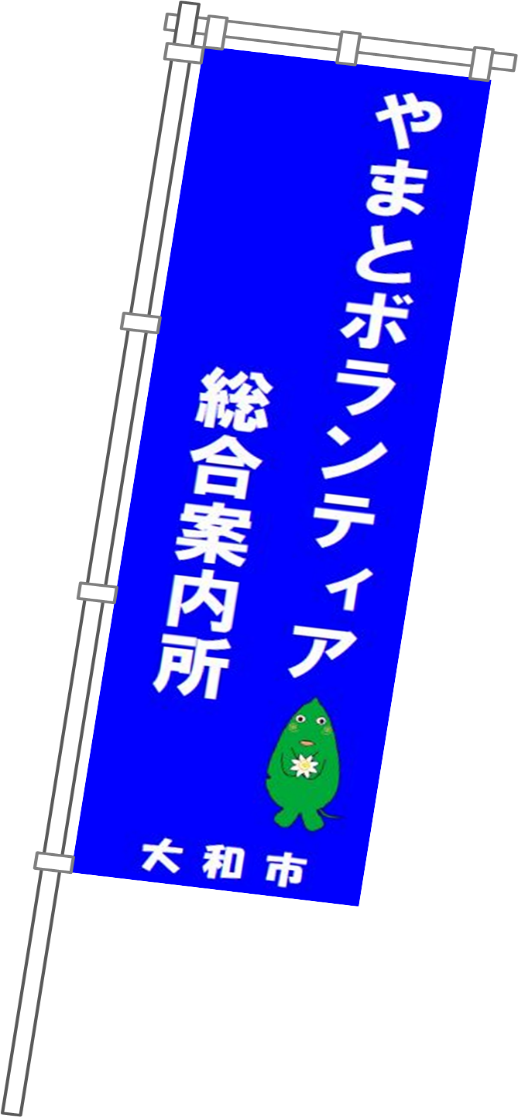 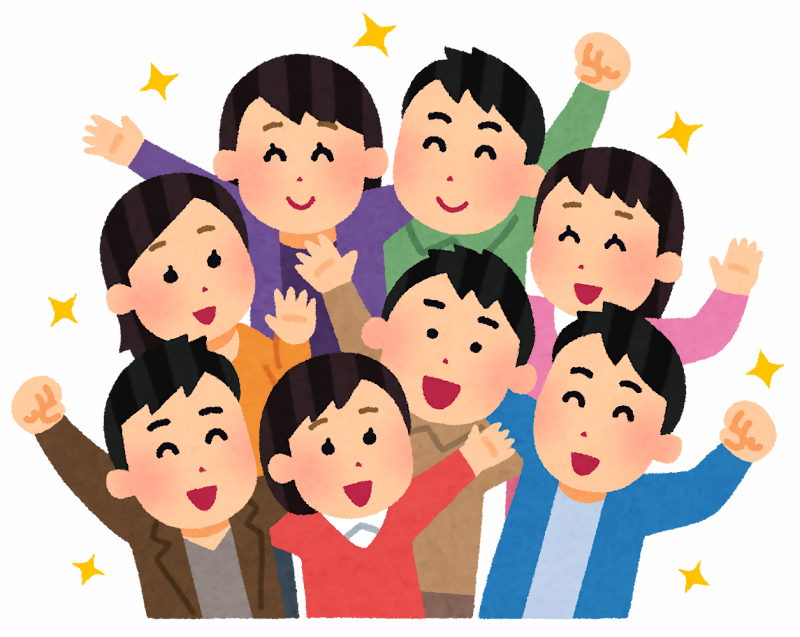 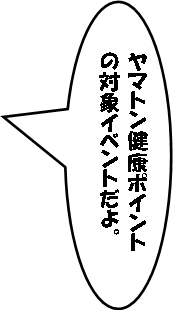 ボランティアで
　　新たな出会いや経験
　　　　をしてみませんか！
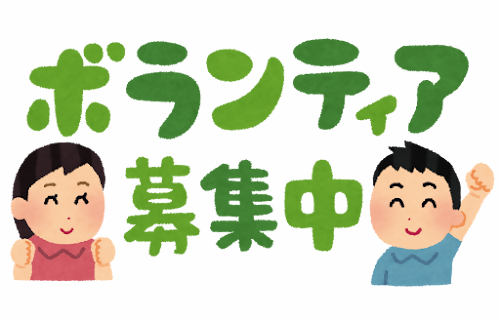 開催日：
令和7年7月23日（水）午前 11 時　～　午後 7 時
　　　   7月24日（木）午前 10 時　～　午後 4 時
場所：イオンモール大和（鶴間駅　徒歩６分）
　　　1階ウォーターコート
主催/共催：大和市/大和市民活動センター
問い合わせは▶大和市  つながり推進課　☎ 046-260-5103